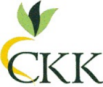 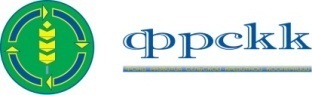 V СЪЕЗД СЕЛЬСКОХОЗЯЙСТВЕННЫХ КООПЕРАТИВОВ
Необходимые решения для реализации потенциала сельскохозяйственной кредитной потребительской кооперации
Багинский Игорь Николаевич, председатель Союза сельских кредитных кооперативов
г.Москва
17 ноября 2017 г.
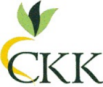 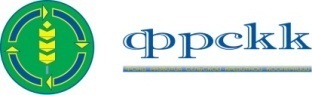 Предпосылки для поддержки развития СКПК
Банки уходя из сельской местности. С 2014 года численность банковских подразделений сократилась более чем на 10 000 единиц, или на 25%.
Не смотря на существенные административные усилия руководства Минсельхоза России, новый механизм льготного  кредитования не доступен для маленьких сельхозпроизводителей.
Кредитование начинающего фермера, семейной фермы, грантового кооператива не представляет интереса для банков.
2
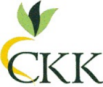 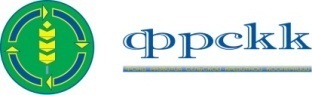 Кредитор маленький, НО СВОЙ
«Деньги деревни – деревне»  (принцип Райффайзен)	       Размещаем средства там, где их привлекли.
Объем портфеля займов СКПК - более 12 млрд. рублей.
Самостоятельно определяем состав документов для получения займа.
Развиваем опыт предоставления дополнительных услуг. 
Помогаем создать, восстановить,  кредитную историю  фермерскому и личному подсобному хозяйству.
3
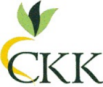 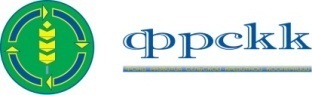 Интересны другим тогда, когда интересны себе
Конкретизировать место  СКПК в государственных программах
Оцифровать участие СКПК в государственных программах развития АПК. Нет цели, нет движения.
Предусмотреть элементы поддержки для достижения отраслевых целей. Нет мотивации, нет результата.
Внутренние решения
Повысить ценность кредитной истории в СКПК.
Развивать кооперативную (коллективную) ответственность , а не уклоняться от нее.
4
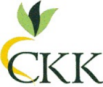 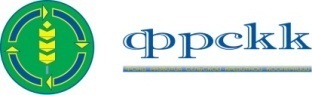 Необходимые первоочередные меры
Восстановить  равенство кооперативного займа и банковского кредита в реализации государственной поддержки компенсации процентных ставок. 
		РЕЗУЛЬТАТ -  тысячи, а не десятки, маленьких получателей 		           льготных займов

Дофинансировать ФРСКК для  создания системы гарантирования сбережений в СКПК.
		РЕЗУЛЬТАТ -  кратный рост самостоятельного привлечения 		           в СКПК

Понизить скорость и масштаб внедрения регуляторных мер Банком России. 
		РЕЗУЛЬТАТ -  сохранить существенную часть действующих 		           СКПК
5